Серонегативные спондилоартриты. Дифференциальная диагностика.
К.м.н., доцент
Сагитова Эльвира Рафкатовна
Спондилоартриты (СпА) (М46.8) – группа хронических воспалительных заболеваний позвоночника, суставов, энтезисов, характеризующаяся общими клиническими, рентгенологическими и генетическими особенностями.
Классификация серонегативных спондилоартритов (Berlin, 2002)
А. Анкилозирующий спондилоартрит.
Б. Реактивный артрит, включая болезнь Рейтера.
В. Псориатический артрит.
Г. Энтеропатические артриты, связанные с болезнью Крона и неспецифическим язвенным колитом.
Д. Недифференцированные спондилоартриты.
SAPHO-СИНДРОМ (Синдром САФО)
Комбинация гиперостоза грудиноключичного сочленения с пустулезом ладоней и/или подошв, пустулезным/вульгарным псориазом или глубокими угрями; кроме того, отмечают поражение позвоночника, остеит и артрит, в том числе сакроилиит.
          Впервые взаимосвязь поражения костно-суставного аппарата и кожи отметили в 1961 году R. Windom и соавт. аббревиатуру SAPHO предложили в 1992 году:
S – synovitis – воспаление синовии;
A – acne – угревая сыпь, или воспаление сальных желез;
P – pustulosis – пустулез, сыпь из пузырьков, 
заполненных гнойным содержимым;
H – hyperostosis – гиперостоз – уплотнение костной ткани;
O – osteitis – остеит, или воспаление костной ткани.
SAPHO-СИНДРОМ
В качестве триггерных факторов рассматривается роль инфекций Staphylococcus epidermidis, стрептококков и вирусов. С ними связывают аутоиммунный пост- или параинфекционный патогенез синдрома Сафо. Как при прочих серонегативных спондилоартритах, значимых для патогенеза синдрома SAPHO является фактор переохлаждения.
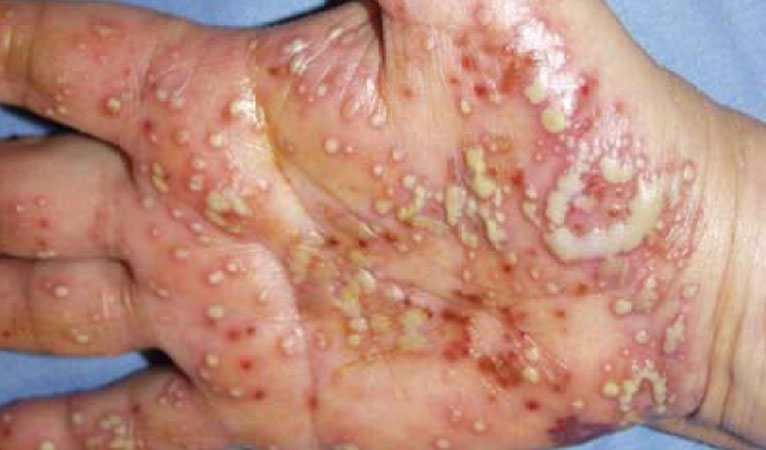 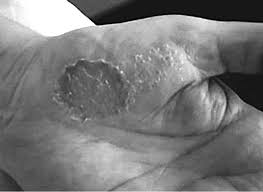 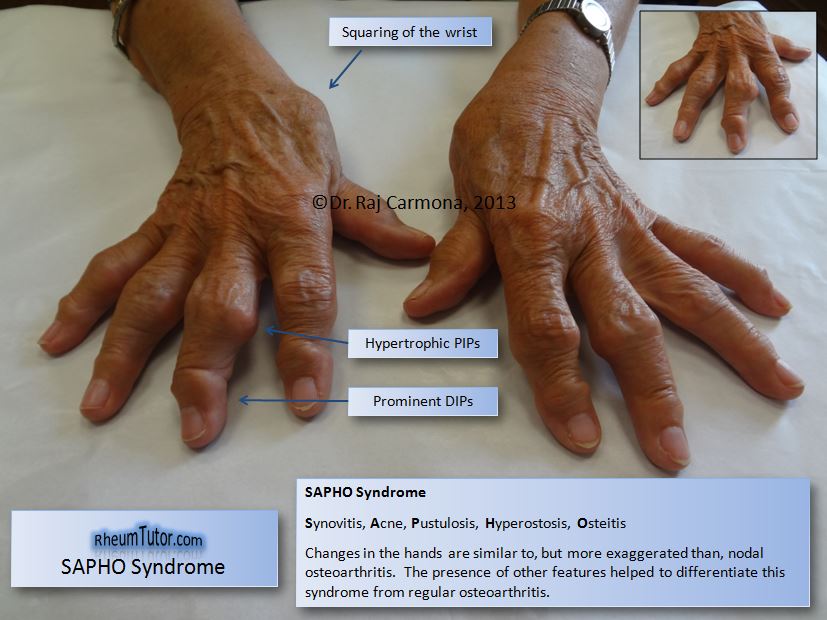 ОБЩИЕ ПРИЗНАКИ СПОНДИЛОАРТРИТОВ
• сакроилиит (спондилит); 
• асимметричный моно- или олигоартрит нижних конечностей; 
• энтезопатии осевого и периферического скелета; 
• инфекция мочеполовой системы или кишечника;
• воспалительные заболевания глаз (передний увеит, кератит, язвы роговицы, конъюнктивит);
Продолжение:
• поражение кожи, слизистых оболочек и ногтей (псориаз, узловатая эритема, гангренозная пиодермия, ониходистрофия);
 • поражение внутренних органов (фиброзирующий процесс в легких, аорте, створках аортальных клапанов, межжелудочковой перегородке с формированием аортальной недостаточности, нарушений проводимости сердца); 
• серонегативность по ревматоидному фактору;
• носительство HLA-B27 антигена. 
 тенденция к «клиническим перекрестам» (''overlap syndrom'') заболеваний, входящих в группу.
Для осуществления теоретических и клинических исследований был необходим унифицированный подход к диагностике спондилоартритов. Европейские исследователи предложили следующие критерии, оцененные в баллах:
А. Признаки клинические и анамнестические
1. Ночные боли в поясничной области и/или утренняя скованность в пояснице или спине - 1 балл
2. Олигоартрит асимметричный - 2 балла
3. Периодические боли в ягодицах - 2 балла
4. Сосискообразные пальцы кистей и стоп - 2 балла
5. Талалгии или другие энтезопатии - 2 балла
6. Ирит - 2 балла
7. Негонококкковый уретрит или цервицит менее, чем за 1 месяц до дебюта артрита - 1 балл
8. Диарея менее чем за 1 месяц до дебюта артрита - 1 балл
9. Наличие или предшествующий псориаз и/или баланит и/или хронический энтероколит - 2 балла
Б. Признаки рентгенологические
10. Сакроилиит (двусторонний II стадии или односторонний III-IV стадии) - 3 балла

В. Генетические особенности
11. Наличие антигена HLA В27 и/или наличие у родственников в анамнезе синдрома Рейтера, псориаза, увеита, хронической энтероколопатии - 2 балла
Г. Чувствительность к лечению
12. Уменьшение за 48 часов болей при приёме НПВП и/или стабилизация при раннем рецидиве - 1 балл
Заболевание считается достоверным спондилоартритом, если сумма баллов по 12 критериям больше или равна 6.
Следует помнить, что эти критерии позволяют отнести того или иного больного лишь в целом к группе спондилоартритов. Набор указанных критериев может быть ограничен, что позволяет в ряде случаев применять «рабочий» диагноз - «недифференцированный спондилоартрит». Если заболевание развивается исподволь, годами, то диагноз может оставаться неуточненным в течение длительного времени.
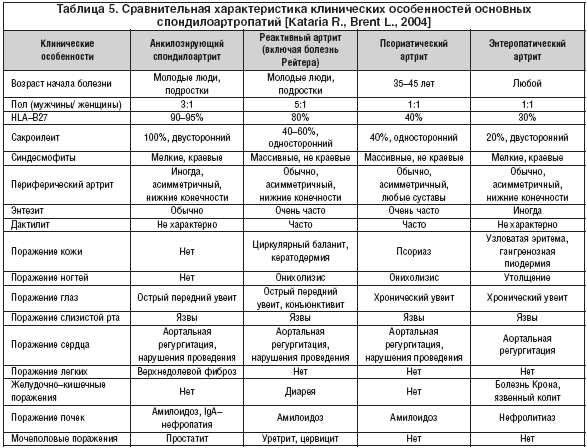 Патогенетические механизмы спондилоартритов
             Группа серонегативных спондилоартритов объединяется сходством патогенетических механизмов. Обнаружено молекулярное сходство между антигеном В27 и антигенами на поверхности клебсиелл, иерсиний, хламидий и других грамотрицательных микробов. Инфицирование организма этими микробами приводит к выработке аутоантител, образованию комплексов антиген-аутоантитело в вертебральных, венозных и лимфатических сплетениях и затем к развитию воспаления в крестцово-подвздошных сочленениях и позвоночнике.
АНКИЛОЗИРУЮЩИЙ СПОНДИЛИТ
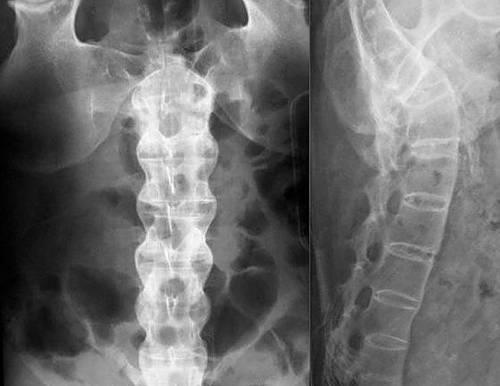 хроническое воспалительное заболевание илеосакральных суставов и мелких суставов позвоночника, приводящее в процессе прогрессирования к анкилозированию суставов, обызвествлению спинальных связок, ограничению подвижности позвоночного столба и изменению осанки больного.
     По МКБ 10 он идёт под шифром М45 – анкилозирующий спондилит.
АС –хроническое воспалительное заболевание позвоночника (спондилит) и крестцово-подвздошных сочленений (сакроилиит), а также периферических суставов (артрит),  энтезисов (энтезит), в ряде случаев глаз (увеит) и корня аорты (аортит), которым заболевают, как правило, до 40 лет и при котором более чем в 90% случаев выявляется генетический маркёр HLA-B27.
Данные МРТ и гистологические исследования позволяют предполагать, что главная мишень иммунного ответа при АС – граница  хрящевой и костной ткани, а также субхондральная кость.
При этом воспалительный процесс первично наблюдается в костной ткани (остеит), и лишь позже поражаются суставной хрящ, синовиальная оболочка, капсула сустава и связки.
Т.о., развитие патологического процесса при АС отличается от такового при РА, при котором воспаление первично локализовано в синовии.
Помимо воспаления, АС характеризуется новообразованием костной ткани с формированием синдесмофитов, которое чаще развивается в аксиальном скелете в местах воспалительного костного отёка.
Активный воспалительный процесс в углах тел позвонков (спондилит) сменяется эрозивным повреждением костной ткани;
Вследствие репаративных процессов костные дефекты заполняются фиброзной тканью;
Последующая стадия – костная пролиферация с оссификацией фиброзной ткани и образованием синдесмофитов.
Упрощённо последовательность структурных изменений в позвоночнике можно представить следующим образом:
Стадии развития АС
Распространённость АС
среди взрослых жителей разных стран от 0,1 до 1,4%.
чаще встречается у мужчин, соотношение мужчин к женщинам составляет 2:1 или 3:1. 
у 90-95% больных HLA-B27
Несмотря на знание врачей клинической картины АС, диагноз устанавливается у мужчин в среднем через 8 лет, у женщин – 9 лет от начала первых проявлений заболевания.
У взрослых причина запаздывания диагноза заключается в нередком субклиническом или «приступообразном» дебюте позвоночных проявлений болезни из-за чего пациенты редко обращаются вовремя за медицинской помощью.
У детей и подростков в течение нескольких лет могут преобладать внепозвоночные проявления АС (артрит периферических суставов).
Объективной причиной запаздывания диагноза АС можно считать медленное развитие рентгенологических признаков сакроилиита, которые имеют решающее диагностическое значение. К тому же на ранних стадиях могут быть трудности в интерпретации состояния крестцово-подвздошных сочленений, особенно у детей и подростков.
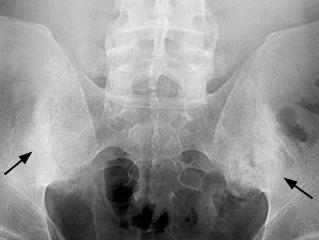 Классификация АС
Стадии АС:1-ая стадия – дорентгенологическая. Нет достоверных рентгенологических изменений ни в сакроилиальных суставах (сакроилиит двусторонний второй стадии и выше или односторонний третьей стадии и выше по Келлгрену), ни в позвоночнике (синдесмофиты), однако  имеется достоверный сакроилиит (СИ) по данным МРТ. Сакроилиит первой стадии или односторонний второй стадии не является достоверным сакроилиитом. 2-ая стадия – развернутая. На рентгенограмме определяется достоверный СИ (двусторонний второй стадии и выше или односторонний третьей стадии и выше по Келлгрену), но отсутствуют четкие структурные изменения в позвоночнике в виде синдесмофитов. 3-я стадия – поздняя. На рентгенограмме определяется достоверный СИ и четкие структурные изменения в позвоночнике (сакроилиит + синдесмофиты).
Активность АС 
Согласно рекомендации Международного общества по изучению спондилоартритов Аssessment of SpondyloArthritis International Society (ASAS) определение активности должно основываться на индексах
 BASDAI и ASDAS.
Индекс активности BASDAI - основан на самостоятельном заполнении опросника больными и отражает их субъективные ощущения (уровень боли служит субъективным отражением активности АС).
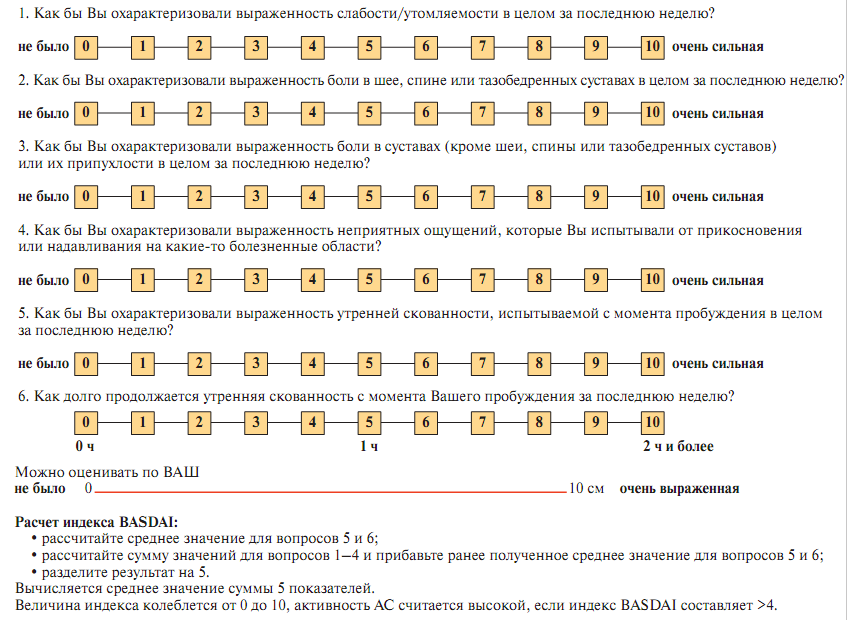 Индекс активности ASDAS – комбинированный индекс, основан на сочетанном анализе субъективных ощущений пациента и лабораторных показателей системного воспаления (скорости оседания эритроцитов (СОЭ) и C-реактивного белка (СРБ)). В зависимости от используемого лабораторного маркера воспаления, имеется две версии индекса. Одна использует СРБ (определяемый высокочувствительным методом), а вторая – СОЭ (по Вестергрену).
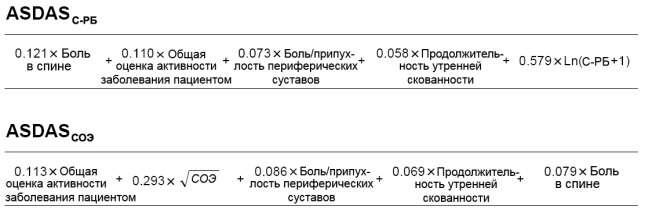 Уровни активности, определяемые по индексам ASDAS и BASDAI
Динамика ASDAS ≥ 1,1  - значимое улучшение
Динамика ASDAS ≥ 2,0 – большое улучшение.
(программу расчета индекса ASDAS для установки на персональный компьютер можно скачать на официальном сайте ASAS - www.asas-group.org).
Внеаксиальные проявления (поражение скелета, кроме позвоночника)
Периферический артрит (дополнительно отмечается коксит); 
Энтезит; 
Дактилит.
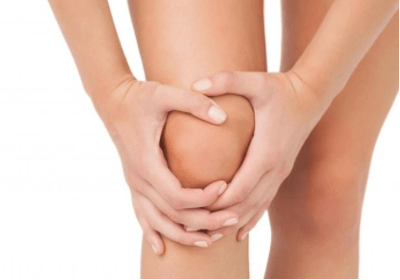 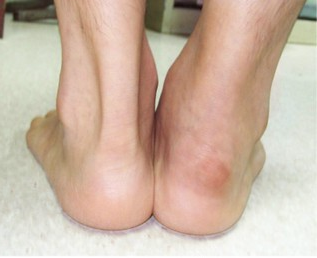 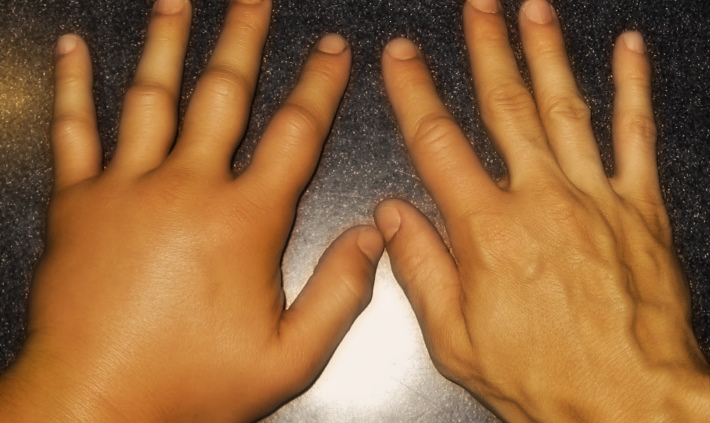 Внескелетные проявления (патология других, помимо опорно-двигательного аппарата, органов и систем, характерных для всей группы СпА):
 Увеит;
 Воспалительные заболевания кишечника (ВЗК): болезнь Крона, язвенный колит, неспецифическое воспалительное заболевание кишечника; 
 Псориаз;
 IgA – нефропатия;
 Нарушение проводящей системы сердца;  
 Аортит.
Дополнительная иммуногенетическая характеристика:
HLA-B27 (+); 
HLA-B27 (-).
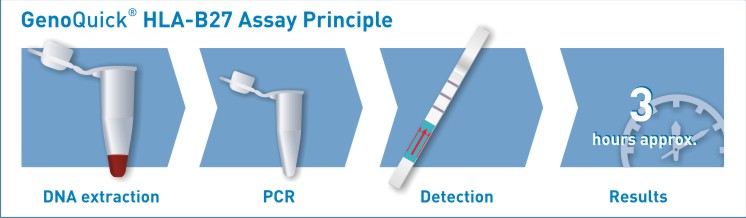 Осложнения – патологические состояния, которые могут значительно повлиять на жизненный прогноз, социализацию, терапию и качество жизни пациента:
Амилоидоз; 
Остеопороз; 
Атеросклероз;
Нарушение ритма сердца; 
Аортальный порок сердца;
Перелом позвонков, синдесмофитов;
Подвывих атланто-аксиального сустава;
Анкилоз височно-нижнечелюстных суставов;
Шейно-грудной кифоз (расстояние затылок-стена);  
Нарушение функции тазобедренных суставов; 
Контрактура периферических суставов.
Функциональный класс (ФК):
I — полностью сохранены самообслуживание, непрофессиональная и профессиональная деятельность;
II — сохранены самообслуживание и профессиональная деятельность, ограничена непрофессиональная деятельность;
III — сохранено самообслуживание, ограничена непрофессиональная и профессиональная деятельность;
IV – ограничены самообслуживание, непрофессиональная и профессиональная деятельность.
Примеры формулировки диагноза

Анкилозирующий спондилит, развернутая стадия, активность высокая (BASDAI - 6.4, ASDAS - 3,4), периферический артрит, правосторонний коксит, рецидивирующий увеит в стадии ремиссии, HLA B-27 ассоциированный, ФК 1.
Анкилозирующий спондилит, поздняя стадия, активность умеренная (BASDAI- 3.1, ASDAS – 2,0), энтезиты больших вертелов, плечевых суставов, HLA B-27 негативный, шейно-грудной кифоз (затылок-стена – 10см), A-V блокада 1 степени, ФК 2.
Анкилозирующий спондилит, дорентгенологическая стадия, очень высокая активность (BASDAI- 9.2, ASDAS – 4,1), энтезиты пяток, периферический олигоартрит, HLA B-27 ассоциированный, ФК 2.
Диагностические критерии АС
Жалобы:
постепенно нарастающие по интенсивности боли в нижней части спины, ягодицах или грудной клетке, периферических суставах. Боли сопровождаются утренней скованностью, усилением в покое, во вторую половину ночи и ранние утренние часы, уменьшающиеся при физической нагрузке (воспалительная боль); ограничение движения в позвоночнике во всех направлениях; боль в покое и при движении в энтезисах различной локализации; боль, покраснение глаз, снижение зрения; боль в области сердца, сердцебиение;
возможно поражение кожи – псориатические бляшки;   
возможно поражение кишечника;
субфебрильная температура тела, снижение массы тела, общая слабость.
Поражение энтезисов:Характерно воспаление энтезисов (энтезит) различной локализации, что проявляется болями в покое и при движениях, а иногда (в случае наиболее типичного поражения ахиллова сухожилия) и припухлостью.
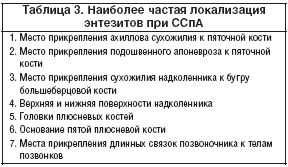 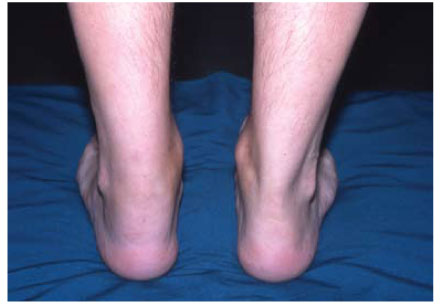 Боль при сакроилиите чаще носит тупой характер. 
В отличие от спондилоартроза боль и скованность в позвоночнике при АС отмечается в состоянии покоя, в утренние часы и уменьшается при движении, иногда исчезает во второй половине дня (воспалительный характер боли).
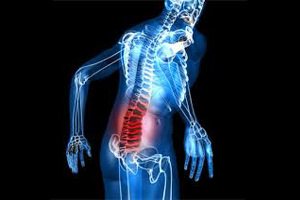 Для отнесения боли в спине к разряду «воспалительной» Американской ассоциацией, занимающейся изучением аксиального спондилоартрита (ASAS) разработаны соответствующие критерии. 
Данный факт имеет существенное значение в дифференциальной диагностике с дегенеративными изменениями в позвоночнике, при которых боль имеет «механический» характер.
ASAS-критерии воспалительной боли в спине  

Возраст начала БС <40 лет
Постепенное начало БНС
БС уменьшается после физических упражнений
БС не уменьшается в покое
БС присутствует в ночное время (с усилением болевых ощущений после пробуждения)

ВБС при наличии 4 из 5 критериев
Дифференциальная диагностика боли в пояснице
Дифференциальная диагностика спондилоартрита со спондилоартрозом
Нарушение осанки при АС:
«поза гордеца»
«поза просителя»
[Speaker Notes: Со временем формируются стойкие ограничения движений во всех отделах позвоночника. Характерно два вида деформаций: кифотическая (сгибательная) деформации грудного («поза просителя»), или выпрямление физиологических изгибов позвоночника и потеря ротационных движений («поза гордеца», «доскообразная спина» ). «Поза просителя» – выраженный кифоз грудного отдела позвоночника, наклон вниз и сгибание ног в коленных суставах, что компенсирует перемещение центра тяжести вперед.]
При длительном течении АС может формироваться «поза просителя». Она характеризуется выраженным кифозом грудного отдела позвоночника, наклоном вниз и сгибанием ног в коленных суставах, что компенсирует перемещение центра тяжести кпереди. Уменьшается экскурсия грудной клетки, вплоть до полного её отсутствия. В этих случаях дыхание осуществляется только за счёт движений диафрагмы.
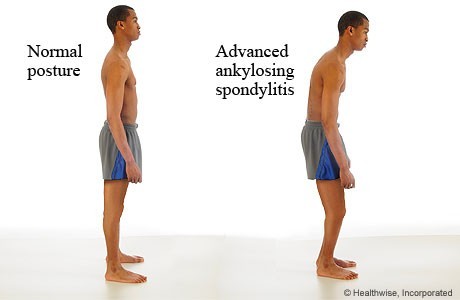 В ряде случаев формируется иная осанка - «поза гордеца», когда малоподвижный позвоночник приобретает вид гладильной доски из-за выравнивания грудного кифоза и поясничного лордоза.
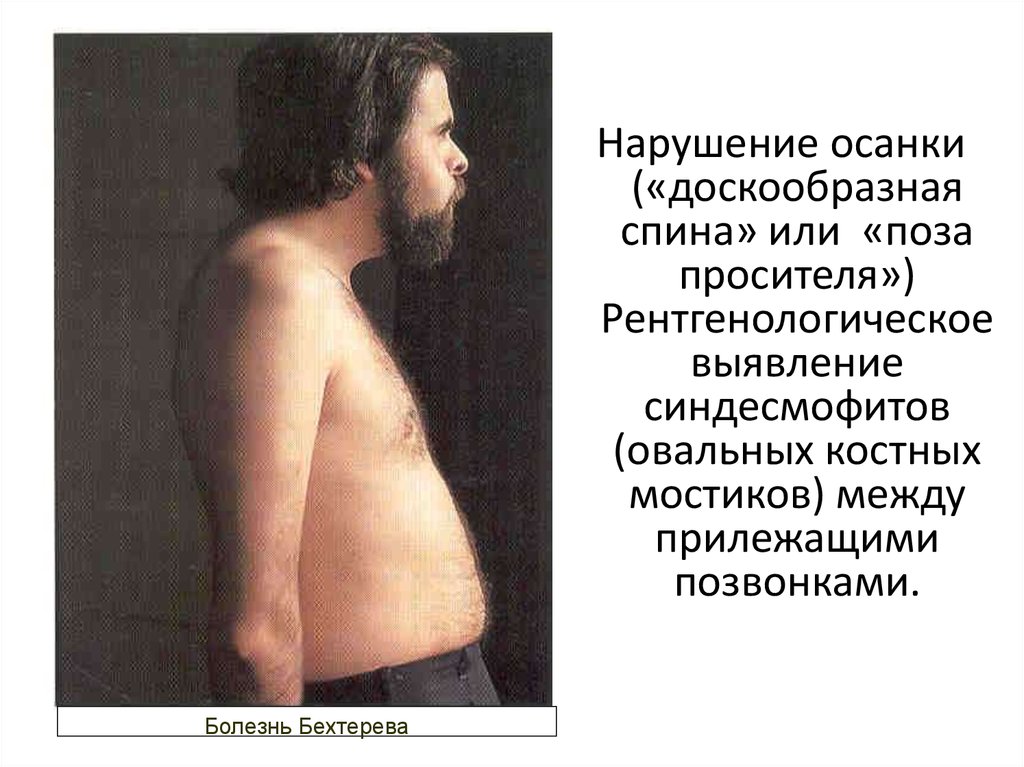 Для установления диагноза АС применяются модифицированные Нью-Йоркские критерии.
Клинические признаки
1.Боли в нижней части спины, длящиеся не менее 3 мес., уменьшающиеся после физических упражнений и не стихающие в покое.
2.Ограничения движений в поясничном отделе позвоночника в сагиттальной и фронтальной плоскости.
3.Уменьшение дыхательной экскурсии грудной клетки в сравнении с нормальными значениями (для пола и возраста).
Рентгенологические критерии
1. Двусторонний сакроилиит (стадии 2-4)
2. Односторонний сакроилиит (стадии 3-4)
Примечание: к 1-ой стадии относят подозрение на наличие изменений,
ко 2-ой -наличие эрозий и склероза,
к 3-ей - наличие эрозий, склероза и частичного анкилоза, 
к 4-ой - полный анкилоз.
Диагноз считается достоверным при наличии одного рентгенологического признака в сочетании с любым клиническим. Чувствительность этих критериев составляет 83%, специфичность - 98%. Однако они не позволяют установить диагноз АС в ранние сроки, так как рентгенологические изменения появляются только через много месяцев от начала заболевания.
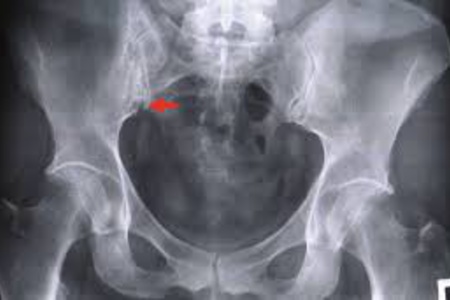 Анамнез: 
сведения о наличии у прямых родственников пациента заболеваний, ассоциированных с HLA B27. Наличие эпизодов увеита, псориаза, признаков хронических воспалительных заболеваний кишечника в прошлом.
В настоящее время АС подразделяется на две группы - аксиальный и периферический.
Термин «аксиальный СпА» применяется для СпА, протекающего с вовлечением аксиального (осевого) скелета и соответствующего классификационным критериям данного заболевания. 
Основной клинический симптом аксСпА - воспалительная боль в нижней части спины.
Классификационные критерии ASAS для аксиального спондилоартрита
Были предложены Международной рабочей группой по изучению АС (ASAS) в 2009 году.
Особенностью этих критериев является возможность установления диагноза до развития подтвержденного рентгенологически сакроилиита (СИ). 
Созданы 2 варианта этих критериев:
 Один из них базируется на визуализационных признаках сакроилиита (МРТ или рентгенография), 
а другой – на выявлении HLA-B27 и клинических проявлений, характерных для всей группы СПА.
В настоящее время дорентгенологический аксСпА и АС рассматриваются в рамках одного заболевания. Однако вопрос о трансформации аксСпА в «классический» АС недостаточно изучен.
Классификационные критерии ASAS для периферического спондилоартрита
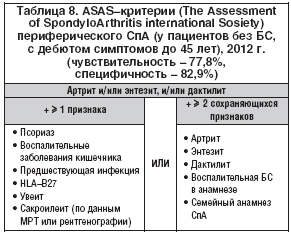 В основу критериев положены артрит (преимущественно асимметричный, нижних конечностей) и/или энтезит, и/или дактилит, сочетающиеся со следующими признаками (одним и более)): псориаз, воспалительные заболевания кишечника, предшествующая инфекция, HLA–B27, увеит и сакроилиит (по данным МРТ или рентгенографии). 
            Кроме того, для постановки диагноза периферического СпА возможна комбинация основных симптомов и признаков с двумя и более сохраняющимися признаками: артрит, энтезит, дактилит, воспалительная БС в прошлом, семейный анамнез ССпА.
Поражение периферических суставов:Особенности поражения суставов при АС такие же, как при всех спондилоартритах:- преимущественное вовлечение крупных и средних суставов нижних конечностей (тазобедренные, коленные и голеностопные);- моно- и олигоартрит;- возможен артрит отдельных суставов пальцев стоп;- среди других суставов относительно часто поражаются височно-нижнечелюстные суставы.Артрит чаще кратковременен, но может быть стойким, плохо поддаваться терапии и составлять главную проблему заболевания. Периферический артрит возникает приблизительно у 30 % больных АС.
При АС наличие боли и припухлости 
определяется в 44 суставах, 
представленных на схеме, без учета 
степени выраженности 
изменений каждого отдельного 
сустава: 
правый  и левый грудино-ключичные, 
ключично-акромиальные, 
плечевые, 
локтевые, 
лучезапястные, 
коленные, 
голеностопные суставы, 
10 пястнофаланговых, 
10 проксимальных межфаланговых суставов кистей и 
10 плюснефаланговых суставов.
Физикальное обследование:
оценка состояния позвоночника (осанка, физиологические изгибы, объем движений в шейном, грудном, поясничном отделах, экскурсия грудной клетки);   
оценка состояния суставов (наличие дефигураций, болезненности при пальпации, объем движений в периферических суставах), наличие дактилитов;
наличие энтезисов (болезненность и/или припухлость в местах прикреплений сухожилий и связок подвздошного гребня, седалищных бугров, больших вертелов бедренных костей, бугристости большеберцовых костей, области пяток снизу и сзади, грудино-реберных сочленений); 
оценка органов и систем, которые поражаются при АС;
конституциональные признаки: лихорадка, снижение массы тела.
Выявляются положительные симптомы, характеризующие ограничение подвижности в позвоночнике:- симптом Шобера – при наклоне вперед оценивают изменение расстояния между двумя заранее отмеченными точками (пересечением оси позвоночника с линией, соединяющей боковые углы ромба Михаэлиса и точкой на 10 см выше). В норме при полном сгибании это расстояние увеличивается не менее чем на 5-6 см.
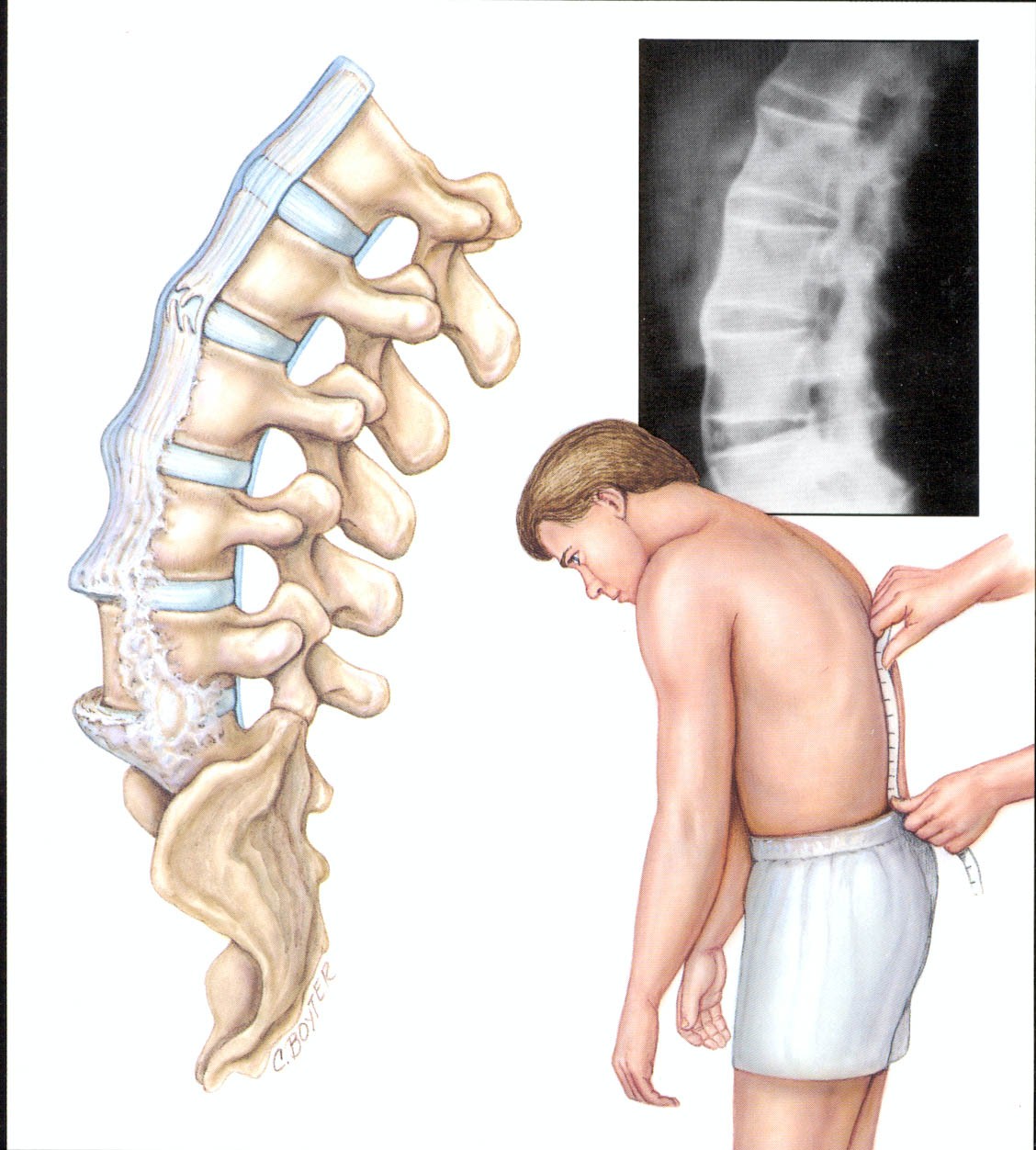 Симптом Шобера
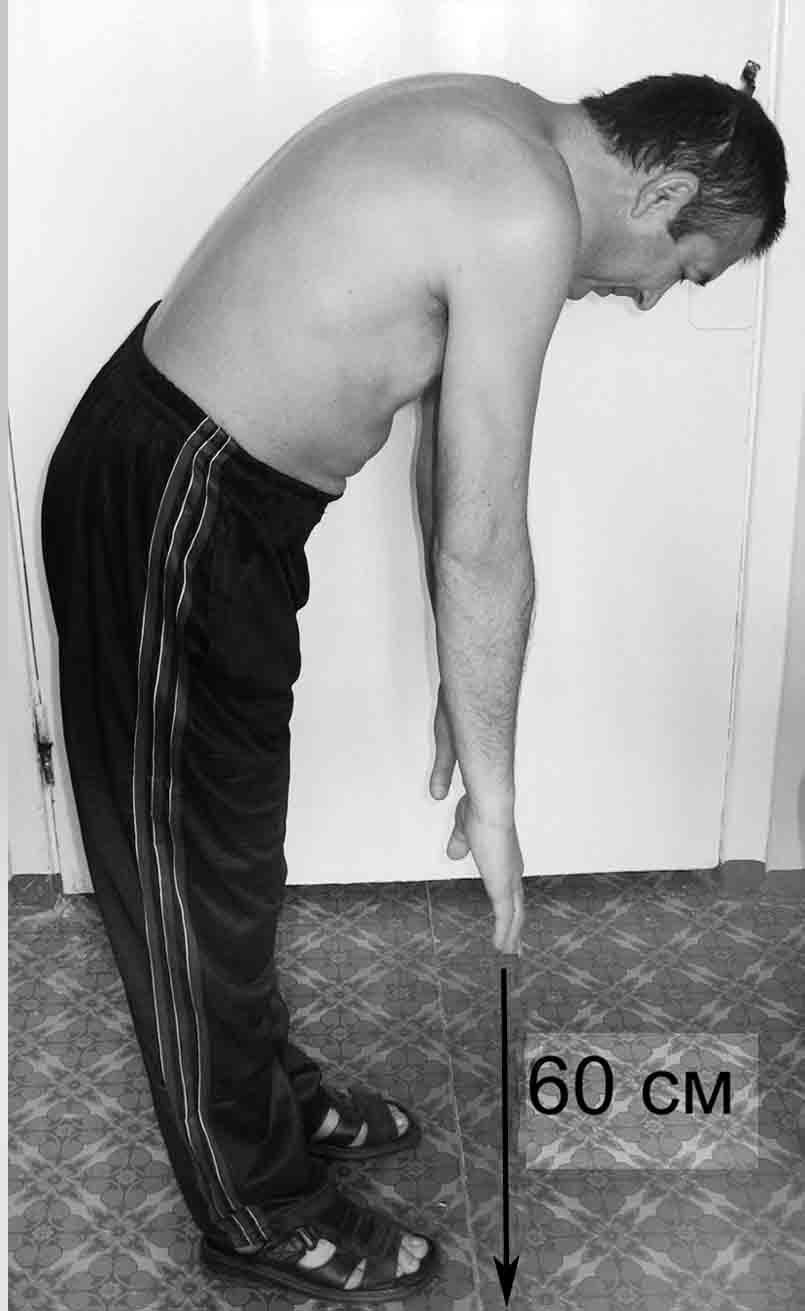 Симптом Томайера – при наклоне вперед больной не может достать кончиками пальцев пола, т.е. чем меньше подвижность в суставах позвоночника, тем больше расстояние от пола до пальцев (в норме расстояние до пола не превышает 10 см).
Для оценки подвижности в поясничном отделе позвоночника во фронтальной плоскости используют измерение бокового сгибания в этом отделе. Сначала у пациента определяется расстояние между кончиком среднего пальца руки и полом, после чего его просят наклониться вбок (без наклона туловища вперед и сгибания колен) и снова измеряют это расстояние с помощью вертикальной линейки, стоящей на полу. При этом оценивается разница между исходным расстоянием и расстоянием после наклона. В норме эта разница должна составлять не менее 10 см.
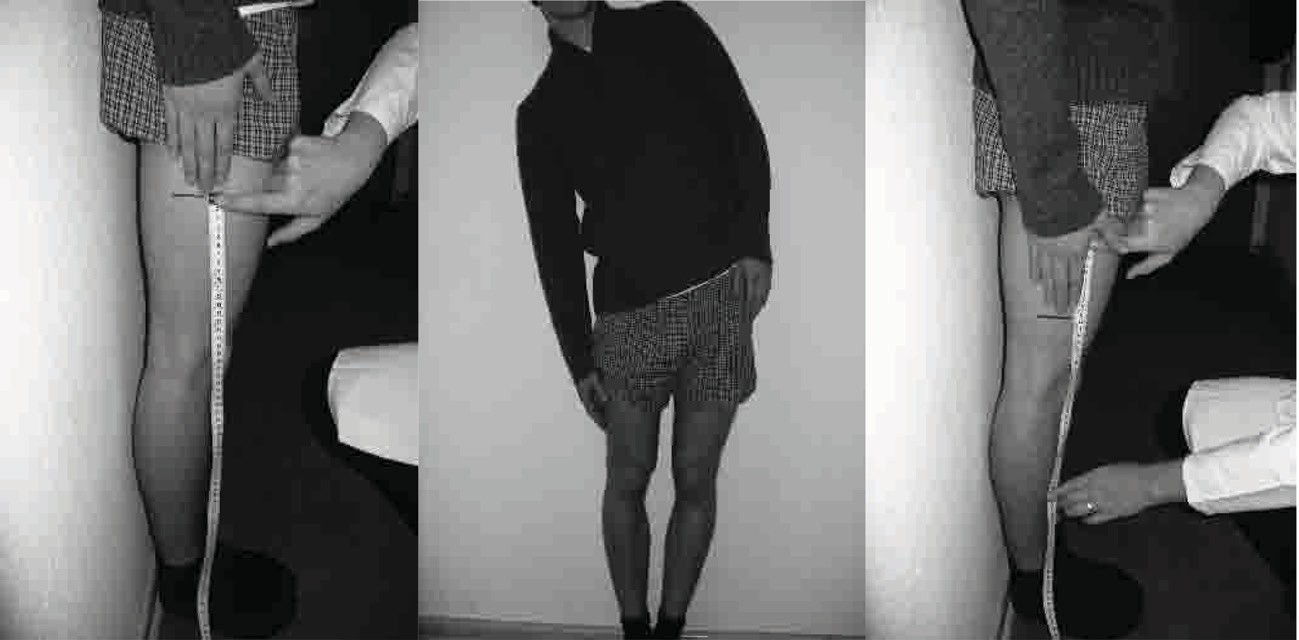 Для оценки степени выраженности шейного кифоза используется симптом Форестье (расстояние козелок-стена и затылок-стена): больного ставят спиной к стене и просят прижать к ней лопатки, ягодицы и пятки. После чего ему предлагается коснуться стены затылком, не поднимая подбородка выше обычного уровня. Невозможность доставания затылком до стены свидетельствует о поражении шейного отдела, а расстояние от затылка(козелка) до стены, измеренное в см, может служить динамическим показателем выраженности этого поражения.
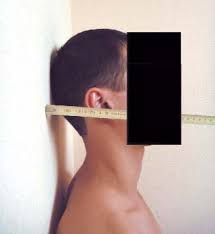 Ротация в шейном отделе позвоночника измеряется с помощью гониометра, и в норме угол поворота должен быть не менее 70 градусов.
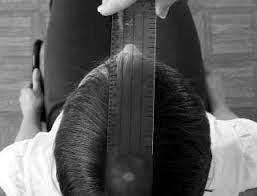 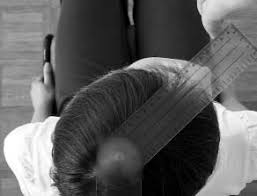 Максимальное расстояние между лодыжками (cм) измеряется для определения патологии тазобедренных суставов. Для этого, лежа на спине, больного просят максимально раздвинуть ноги и измеряют расстояние между медиальными лодыжками. Нормой считается расстояние 100 см и выше.
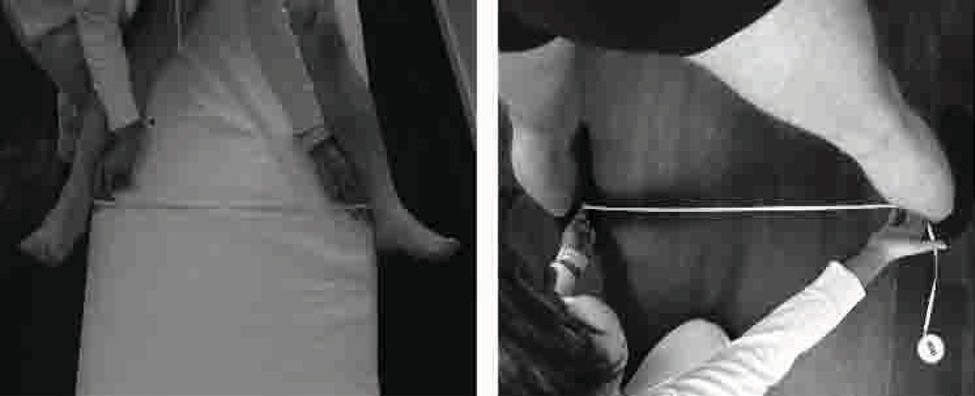 Отдельно проводится оценка ограничения дыхательной экскурсии. Экскурсия грудной клетки определяется как разница между ее окружностью при вдохе и выдохе на уровне 4-го межреберья. В норме она должна быть не менее 5 см.
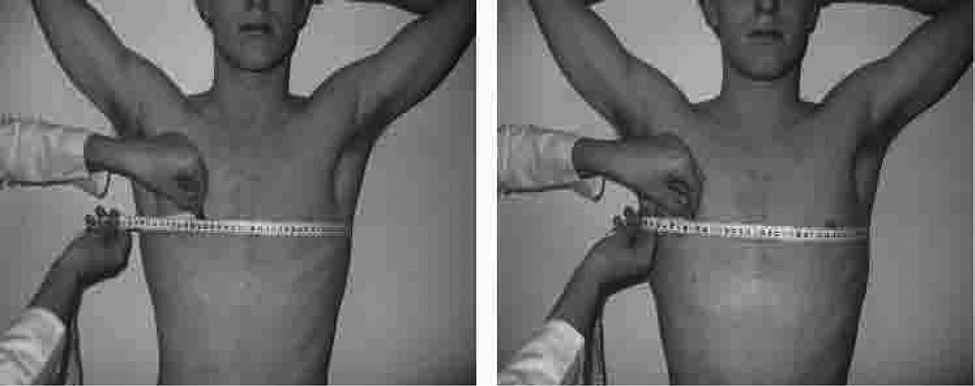 Выявляются положительные симптомы:- Макарова I – боль при постукивании молоточком в области проекции крестцово-подвздошного соединения;- Макарова II – появление боли у больного в положении лежа на спине, когда врач интенсивно разводит и сводит ноги, взяв их выше голеностопного сустава;- симптом Кушелевского I – в положении больного лежа на спине врач надавливает на гребни подвздошных костей, при этом появляется боль;- Кушелевского II – в положении больного лежа на боку врач нажимает на гребни подвздошных костей, при этом появляется боль в области пораженного сустава;
- Кушелевского III -  в положении больного на спине одновременно надавливают на внутреннюю поверхность согнутого под углом 90 градусов и отведённого коленного сустава и верхнюю переднюю ость противоположного крыла подвздошной кости.
Лабораторные исследования:1. Специфические лабораторные показатели отсутствуют.2. Нередко отмечают увеличение СОЭ, СРБ и уровня IgA в крови, анемию и тромбоцитоз (не имеют существенного значения для оценки степени активности болезни, за исключением СРБ).
3. Ревматоидный и антинуклеарный факторы  не обнаруживаются.
4. HLA-B27 экспрессируется у 90-95% пациентов; носительство HLA-B27 коррелирует с более тяжёлым течением заболевания, его выявление может быть полезным для прогнозирования течения заболевания.
Инструментальные исследования 
Рентгенография суставов крестцово-подвздошных сочленений
Рентгенологические градации сакроилиита в соответствии с модифицированными нью-йоркскими критериями диагноза АС Стадия 0 - отсутствие изменений Стадия 1 - подозрение на наличие изменений (отсутствие конкретных изменений) Стадия 2 - минимальные изменения (небольшие локальные области с эрозиями или склерозом при отсутствии изменений ширины щели) Стадия 3 - безусловные изменения (умеренный или значительный сакроилиит с эрозиями, склерозом, расширением, сужением или частичным анкилозом) Стадия 4 - далеко зашедшие изменения (полный анкилоз)
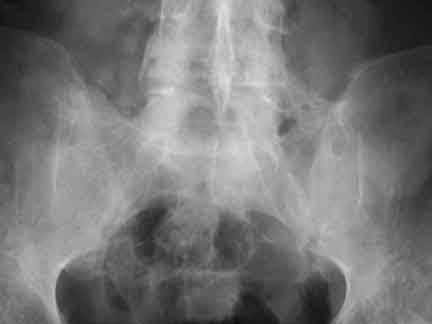 Сакроилиит
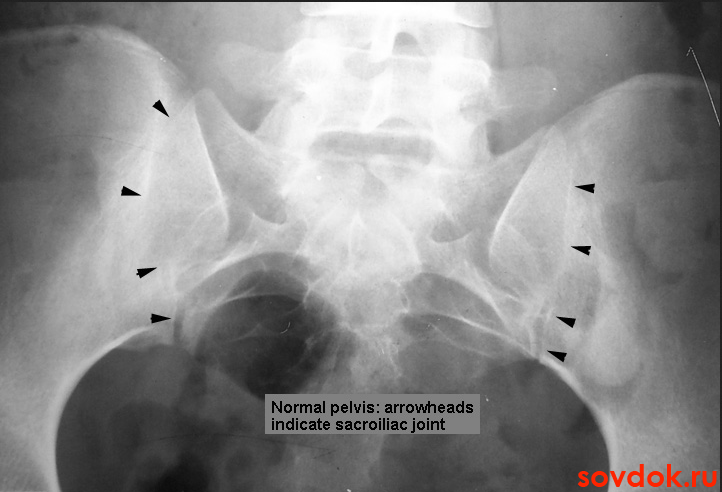 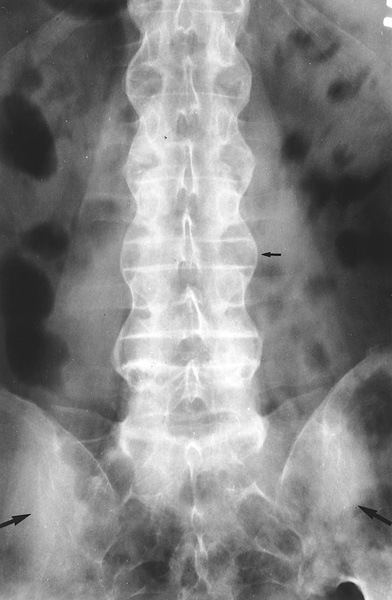 Поражение позвоночника при анкилозирующем спондилите
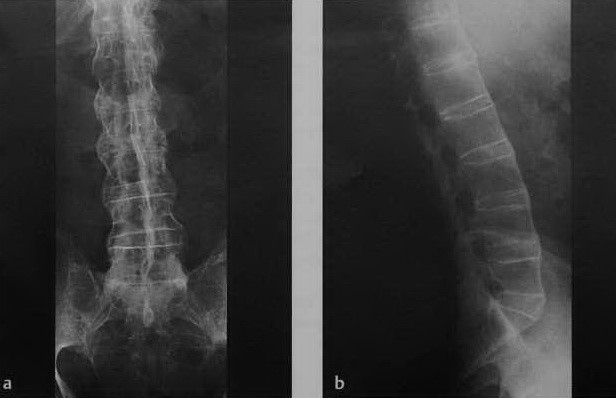 КТ и магнитно-резонансная томография с «контрастированием» используется для диагностики сакроилиита и поражения позвоночника на ранних стадиях, а также в детском и подростковом возрасте.
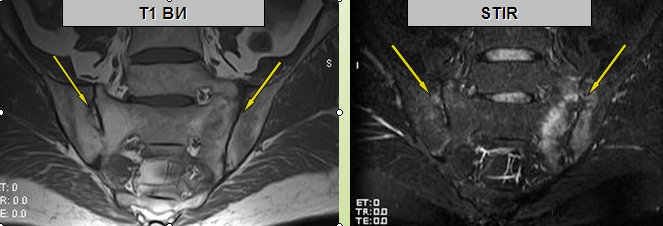 УЗИ рекомендуется проводить с целью выявления энтезитов; 
УЗИ тазобедренных  суставов  информативный  метод выявления воспалительного  поражения  сустава,  рекомендуется проводить всем больным с АС, предъявляющим жалобы на боли и ограничение движений в этих суставах.
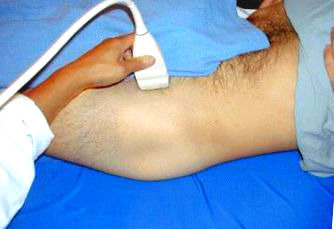 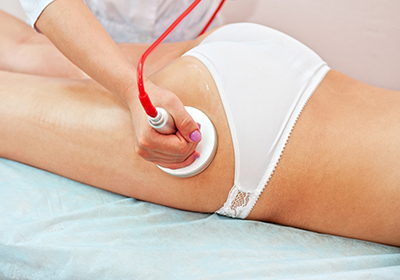 Дифференциальная диагностика АС
Миофасциальный синдром
Дегенеративные поражениях    
  позвоночника
 Инфекционный спондилит,   
   спондилодисцит
Болезнь Педжета 
Болезнь Форестье 
Реактивные артриты
Псориатический артрит 
Остеоартрит крупных суставов
Основные методы ведения больных АС
АС – потенциально тяжелое заболевание с разнообразными клиническими проявлениями, обычно требующее мультидисциплинарного терапевтического подхода, который должен координировать ревматолог;
Терапия должна быть  оптимальной  и  основываться  на взаимопонимании врача и больного;
Оптимальная терапия  АС базируется  на  комбинации нефармакологических и фармакологических методов лечения.
Рекомендации ASAS/EULAR по ведению больных АС
Нефармакологическое лечение АС должно включать образование пациентов и регулярные физические упражнения. Необходимы индивидуальные или групповые занятия  ЛФК. 
Упражнения, направленные в основном на верхний плечевой пояс, шейный отдел позвоночника и грудную клетку, более полезны и эффективны, чем упражнения для мышц поясничной и тазовой области, бёдер (нижняя половина туловища).
Т.о, занятия ЛФК являются одним из доказанных методов воздействия на течение АС.
Медикаментозная терапия
Лечение направлено на подавление активности воспалительного процесса и сохранение функциональной способности позвоночника и суставов.
НПВП;
Анальгетики; 
Глюкокортикоиды (ГК); 
Синтетические БПВП; 
иФНОα;
ингибиторы ИЛ-17 (иИЛ-17).
НПВП
АС является единственным РЗ, при котором длительный прием НПВП патогенетически обоснован, высокоэффективен и не имеет альтернативы, кроме лечения иФНОα. 
НПВП рекомендованы в качестве препаратов первой линии при наличии боли и скованности у пациентов АС. 
Рекомендовано назначать НПВП больному АС сразу после установления диагноза, независимо от стадии заболевания. 
Длительное применение НПВП при АС предпочтительнее коротких курсов в связи с возможной способностью НПВП предотвращать структурные изменения. Уменьшение частоты приема НПВП или отмена препарата возможна после достижения клинической (согласно индексу ASDAS), лабораторной и МРТ-ремиссии (полное исчезновение острых воспалительных изменений в позвоночнике, КПС и тазобедренных суставах (при наличии коксита)).
Пациентам с  высоким  риском  ЖКО рекомендовано назначать неселективные НПВП в сочетании с ингибиторами протонной помпы или ЦОГ2- селективные НПВП с/без ингибиторов протонной помпы. При низком риске  развития  НПВП-гастропатии  возможно использование любых НПВП, с учетом длительности применения – желательно, с ингибиторами протонной помпы. 
Пациентам	с	аксиальным спондилоартритом, соответствующим критериям ASAS, рекомендуется назначать НПВП по тем же принципам, что и пациентам АС, соответствующим модифицированным Нью-Йоркским критериям.
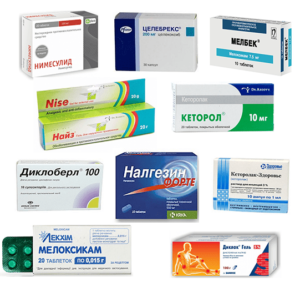 Анальгетики
Рекомендовано использовать  анальгетики,  такие  
как парацетамол и трамадол , в качестве 
дополнительного краткосрочного 
симптоматического лечения, особенно в тех 
случаях, когда терапия боли при помощи НПВП 
неэффективна, противопоказана, и/или плохо 
переносится.
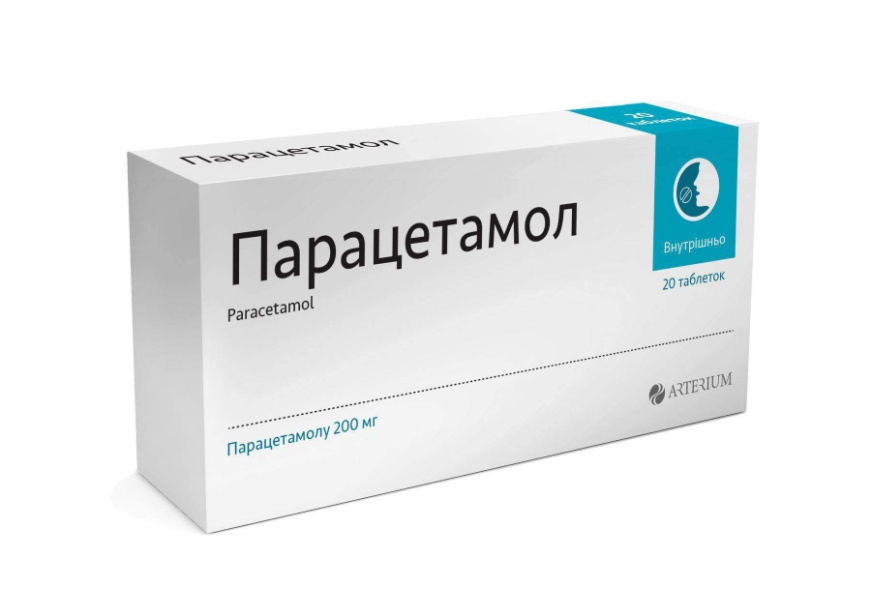 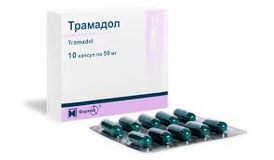 ГЛЮКОКОРТИКОСТЕРОИДЫ
Не рекомендовано системное применение ГКС (в таблетках) как при аксиальной форме АС, так и при наличии периферического артрита (ов). Исключение: сочетание АС с воспалительными заболеваниями кишечника (язвенный колит, болезнь Крона).
При	периферическом	артрите,
	сакроилиите и	энтезитах рекомендовано
    использовать локальное введение ГКС.
Рекомендовано местное лечение ГКС при увеите.
Синтетические базисные противовоспалительные препараты
Для лечения АС только с поражением аксиального скелета не рекомендовано назначение синтетических базисных противовоспалительных препаратов, таких как сульфасалазин , метотрексат или лефлуномид. 
У пациентов с периферическим артритом рекомендовано лечение сульфасалазином (в дозе до 3 гр. в сутки). Эффективность терапии оценивается не ранее, чем через 3 месяца. 
У пациентов с периферическим артритом  рекомендовано лечение метотрексатом (в дозе не ниже 15 мг в неделю) при неэффективности	или непереносимости лечения сульфасалазином . Эффект должен оцениваться не ранее, чем через 3 месяца.
Ингибиторы фактора некроза опухоли альфа (иФНОα) и другие генно-инженерные  биологические  препараты  (ГИБП)
Эффективность всех разрешенных к использованию иФНОα (инфликсимаб, адалимумаб, этанерцепт, голимумаб, цертолизумаба пегол) в отношении основных клинических проявлений АС практически одинакова. 
Рекомендовано назначать терапию иФНОα при персистирующей высокой активности АС, которая сохраняется, несмотря на стандартную терапию НПВП при аксиальном варианте, и сульфасалазина и локальной терапии при периферическом артрите. 
При аксиальном варианте АС не рекомендовано назначать синтетические БПВП перед инициацией терапии иФНОα и одновременно с ней. 
При потере эффективности одного из иФНОα (вторичная неэффективность) рекомендовано назначать другой иФНОα или иИЛ-17.
При отсутствии противопоказаний для назначения иФНОα, рекомендовано их назначать больным с установленным диагнозом АС в следующих случаях:
При высокой активности болезни (BASDAI> 4 или ASDAS> 2,1)
При наличии у пациента с достоверным диагнозом АС рецидивирующего/хронического (или резистентного к стандартной терапии) увеита, без учета активности болезни; 
При наличии у пациента с достоверным диагнозом АС быстро прогрессирующего коксита, без учета активности болезни.
Рекомендовано перед назначением иФНОα проводить двойной скрининг на туберкулез – внутрикожная проба (проба Манту или Диаскин-тест) и рентгенография легких с последующим их повторением каждые 6 месяцев на фоне терапии.
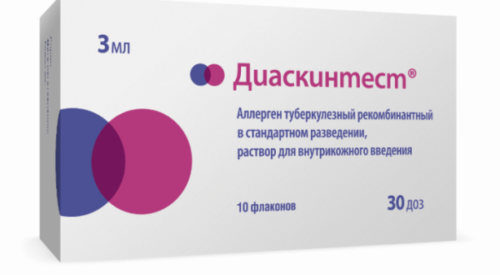 Хирургическое лечение.
Протезирование тазобедренного сустава и/или других суставов рекомендовано при наличии тяжелых, стойких болей и выраженного нарушения функции суставов.
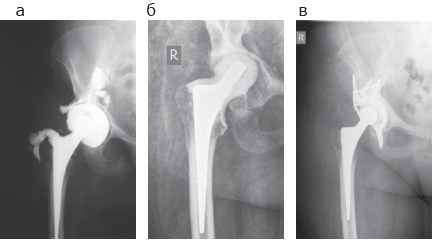 Реактивные артриты (РеА)
- воспалительные негнойные заболевания суставов, развивающиеся вскоре (обычно не позднее чем через 1 месяц) после острой кишечной или урогенитальной инфекции.
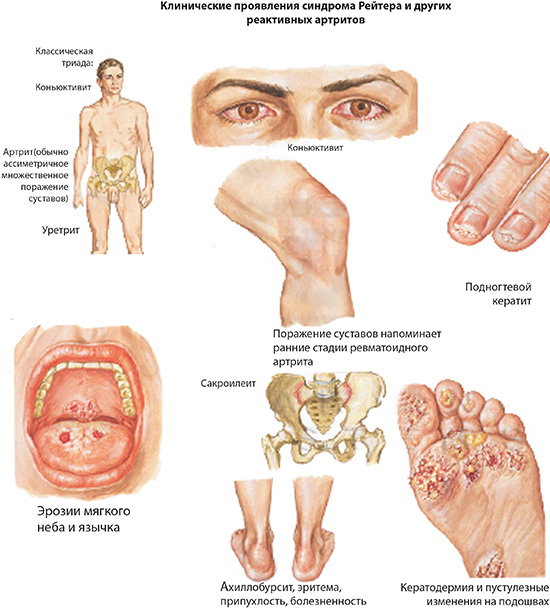 Классификация РеА
По этиологии:
- постэнтероколитическая инфекция(возбудители: Yersinia enterocolitica, Yersinia pseudotuberculosis, Salmonella enteritidis, S. Typhimurium, Campylobacter jejuni, Shigella flexnery).
- урогенитальная инфекция(Chlamidia trachomatis).
По течению:
- острые (до 6 месяцев);
- затяжные (от 6 мес до 1 года); 
- хронические (свыше 1 года).
По степени активности:
- низкая (I); 
- средняя (II); 
- высокая (III); 
- ремиссия (0).
По степени функциональной недостаточности суставов (ФНС):
Диагностические критерии РеА
Жалобы:
Артрит преимущественно суставов нижних конечностей, развивающийся обычно через месяц после перенесенной триггерной (кишечной или урогенитальной, например, цистита, уретрита или диареи) инфекции, признаки которых к моменту развития артрита могут не выявляться. Могут быть стёртые и бессимптомные формы заболевания (особенно в случае урогенитального хламидиоза у женщин). Часто отмечается повышение температуры тела, субфебрилитет, общая слабость, снижение аппетита, иногда похудание.
Анамнез: незащищенные половые связи; перенесенная диарея.
Физикальное обследование
Поражение суставов: несимметричный артрит с поражением небольшого числа суставов преимущественно нижних конечностей (общее число воспалённых суставов редко превышает шесть).
Поражение крестцово-подвздошных суставов: (сакроилиит, как правило, односторонний), а также (редко) вышележащих отделов позвоночника (спондилит).
Поражение околосуставных тканей: тендениты, бурситы (ахиллобурситы, подпяточные бурситы), периостит пяточных бугров
Изменения кожи и слизистых оболочек: язвенный стоматит, глоссит, кератодермия (подошвенная часть стоп и ладони), ониходистрофия (поражение ногтей), эрозивный баланит, цервицит, проктит.
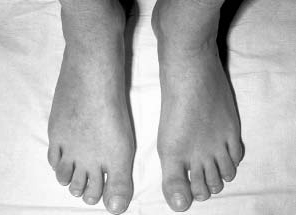 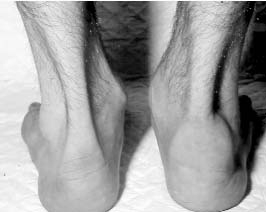 Тендовагинит IV пальца правой 
стопы («палец-сосиска»)
Ахиллотендинит у больного РеА
Системные проявления:
поражение глаз: конъюктивит, передний увеит
поражение почек: протеинурия, пиурия,  
гломерулонефрит
поражение сердечно-сосудистой системы (редко): 
аортит, недостаточность аортального клапана, 
миокардит, нарушение атриовентрикулярной 
проводимости
Конституциональные признаки:
лихорадка;
Лимфоаденопатия.
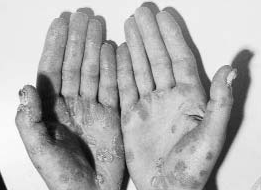 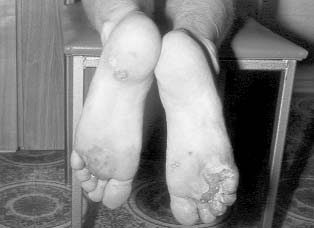 Кератодермические  псориазоподоб-
ные высыпания на ладонях у больного РеА
Кератодермия подошв у больного
РеА
«Большие» критерии
Артрит (необходимо наличие 2 из 3 характеристик): 
-ассиметричный 
-моно-олигоартрит преимущественно нижних конечностей
-поражение суставов нижних конечностей.
Предшествующая клинически выраженная инфекция (наличие одного из двух проявлений):
-уретрит/цервицит, предшествующий артриту в течение до 8 нед 
-энтерит, предшествующий артриту в течение до 6 нед
«Малый» критерий
Лабораторное подтверждение триггерных инфекций, вызванных (один из двух вариантов):
а) Chlamydia trachomatis,
б) энтеробактерии.
Определенный РеА:
устанавливают при наличии обоих «больших» критериев и соответствующего «малого» критерия.
Вероятный РеА:
устанавливают при наличии обоих «больших» критериев или при наличии первого «большого» критерия и «малого» критерия.
Лабораторные исследования РеА
ОАК (специфические изменения отсутствуют); может быть увеличение СОЭ и СРБ, уровней IgA, IgM, IgG, изменение в протеинограмме (увеличение уровней тяжелых фракций – альфа-2, бета, гамма), лейкоцитоз, тромбоцитоз, анемия, увеличение уровня фибриногена, прокальцитонина.
ОАМ (небольшая пиурия как следствие уретрита (при проведении трёхстаканной
пробы изменения преобладают в первой порции мочи); микрогематурия, протеинурия (редко, при гломерулонефрите); 
БАК: АЛТ, АСТ, креатинин, мочевина, глюкоза,трансаминазы, общий и прямой
билирубин, мочевая кислота (отражают вовлечение в патологический процесс внутренние органы на фоне заболевания и лечения);
Иммунологические тесты. Для пациентов с РеА характера негативность по ревматоидному фактору, выявление которого – повод для пересмотра диагноза. Также характерно отсутствие иных аутоантител (например, АТ к ДНК, ANCA, ANA), выявляемых при различных системных заболеваниях соединительной ткани и воспалительных артропатиях.
СРБ – положительный; 
Антистрептолизин – О (повышение титров при стрептококковой инфекции); 
Кровь на бруцеллез;
ПЦР, ИФА: антитела классов IgM, IgA к инфекционным агентам (к Chlamydia trachomatis, Yersinia enterocolotica, Treponema pallidum, Trichomonas vaginalis и т.д.)
– (при постановке диагноза) верификация этиологического фактора;
HLA-B27 (обнаруживается примерно у 60—80% больных; у носителей HLA-В27 наблюдаются более тяжёлое течение и склонность к хронизации заболевания);
кровь на ВИЧ;
маркеры вирусных гепатитов В и С.
Инструментальные исследования РеА
Рентгенография костей таза и тазобедренных суставов с захватом крестцово-подвздошных сочленений - односторонний сакроилиит. Отличительной особенностью является наличие в области зон воспаления и деструкции остеосклероза, костной пролиферации в области краевых эрозий, воспалённых энтезисов и периостита.
Рентгенография суставов (при моно-, олигоартрите) - признаки отека мягких тканей вокруг воспаленных суставов и/или энтезисов, зоны воспаления и деструкции, остеосклероза, костной пролиферации и периостита при хроническом течении возможно сужение суставной щели и развитие костных эрозивных изменений.
КТ или МРТ суставов и крестцово-подвздошных сочленении - для ранней диагностики спондилита (по показаниям).
Дифференциальный диагноз и обоснование дополнительных исследований
Проводится с инфекционными и постинфекционными артритами, анкилозирующим спондилитом, ювенильным анкилозирующим спондилоартритом, псориатическим артритом, артритами при хронических воспалительных заболеваниях кишечника (болезнь Крона, неспецифический язвенный колит, болезнь Уиппла), а также недифференцированным спондилоартритом и другими более редко встречающиеся заболеваниями.
Клинико-лабораторная характеристика реактивного артрита, ревматоидного артрита и других спондилоартропатий.
Лечение РеА
Немедикаментозное лечение:
избегать факторов, которые потенциально могут провоцировать обострение болезни (интеркуррентные инфекции, стресс, курение и приём алкоголя); 
сбалансированная диета, включающая продукты с высоким содержанием полиненасыщенных жирных кислот (рыбий жир, оливковое масло и др.), фрукты, овощи; 
лечебная физкультура;
физиотерапия: тепловые или холодовые процедуры, ультразвук, лазеротерапия (при умеренной активности РеА); 
санаторно-курортное лечение (в стадии ремиссии).
Медикаментозное лечение
Ведение пациента с РеА должно основываться на общих решениях между информированным пациентом и его врачом.
При хламидийном РеА - курс антимикробной терапия составляет 28-30 дней; при энтероколитическом – до 10 дней.
Обязательно обследование и лечение полового партнера при хламидийном РеА.
Антимикробная терапия
           В  случае  выявления  очага  триггерной  инфекции  проводится  терапия антибиотиками, чувствительными к соответствующим микроорганизмам, до эрадикации инфекции; 
           Необходим  микробиологический  контроль  эффективности  эрадикации инфекции.
           Антимикробная терапия не эффективна в отношении РеА, связанного с острой кишечной инфекцией.
           7–10-дневные курсы антибиотикотерапии, применяемые для лечения неосложненного урогенитального хламидиоза, совершенно не эффективны при РеА, ассоциированном с хламидийной инфекцией.
Глюкокортикостероиды (ГКС):
o При выраженных артритах, тендинитах, энтезитах возможно локальное применение ГКС.
o Возможно назначение системных ГКС в низких дозах в качестве «бридж-терапии» в случаях выраженного артрита.
o Контролируемых исследований эффективности локальной и системной глюкокортикоидной терапии при РеА не проводилось.
НПВП назначаются исходя из выраженности симптомов артрита в полных терапевтических дозировках; подбор препаратов производится индивидуально в зависимости от выраженности клинического ответа.
При затяжном и хроническом течении РеА целесообразно назначение базисной противовоспалительной терапии, прежде всего сульфасалазина, который эффективно подавляет проявления периферического артрита и практически не влияет на спондилит и энтезопатию. Более высокий терапевтический эффект наблюдается при небольшой давности заболевания. При неэффективности сульфасалазина 2 г/сут на протяжении 3-4 мес. целесообразно увеличить суточную дозу до 3 г. Препарат характеризуется хорошей переносимостью.
Перечень дополнительных лекарственных средств
ПСОРИАТИЧЕСКИЙ АРТРИТ
хроническое системное прогрессирующее заболевание, ассоциированное с псориазом, которое приводит к развитию эрозивного артрита, костной резорбции, множественных энтезитов и спондилоартрита. 
Шифр по МКБ 10 – М07.
Классификация ПсА
Выделяют 5 основных клинических вариантов ПсА:
артрит дистальных межфаланговых суставов кистей рук и стоп;
ассиметричный моно/олигоартрит;
Мутилирующий артрит (остеолиз суставных поверхностей с  
   развитием укорочения пальцев кистей и/или стоп);
симметричный полиартрит («ревматоидоподобный» вариант);
Псориатический спондилоартрит изолированный	или в  
  сочетании с периферическим артритом.
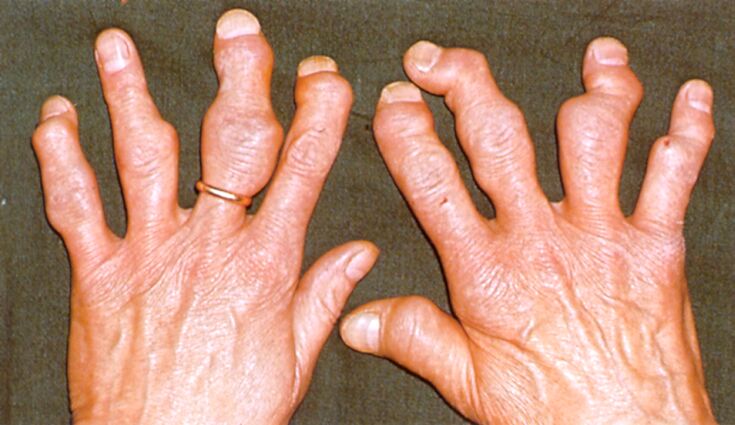 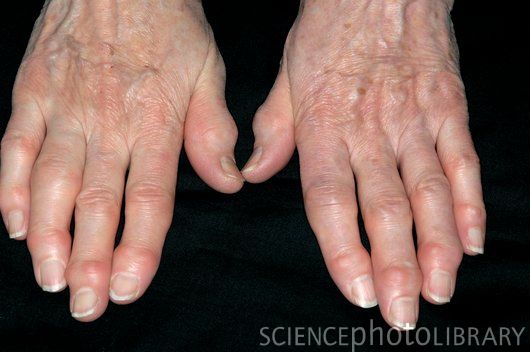 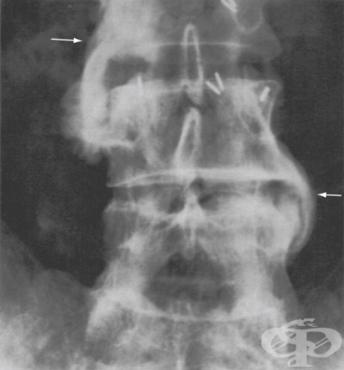 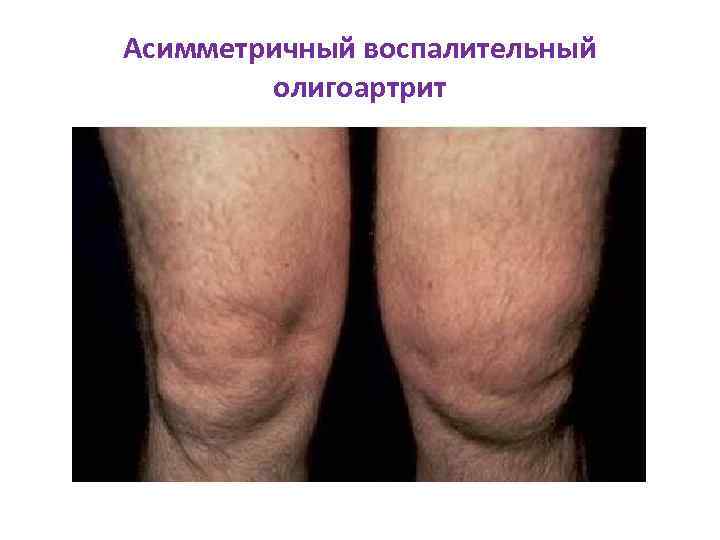 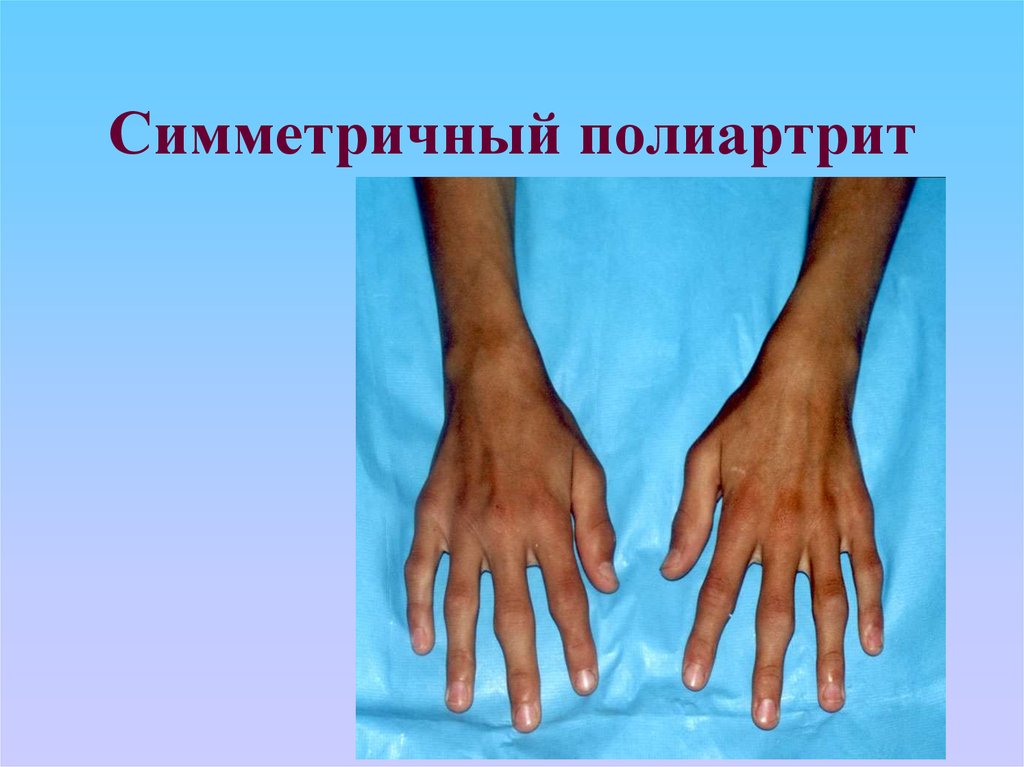 По степени функциональной недостаточности суставов
Диагностические критерии ПсА
Жалобы:
наличие признаков артрита (боль, отечность суставов), кожных проявлений псориаза.
Анамнез:
Наличие псориаза или семейный анамнез псориаза. ПсА развивается постепенно. Обычно ассоциированн с псориазом, развивается у 48%, преимущественно у генетически предрасположенных лиц (носителей HLA-B27).
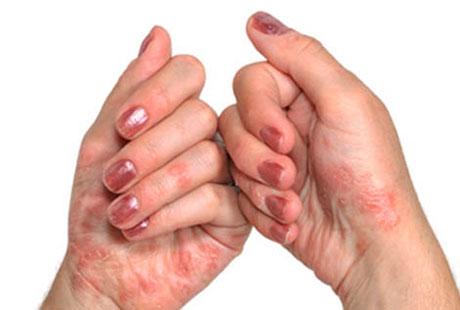 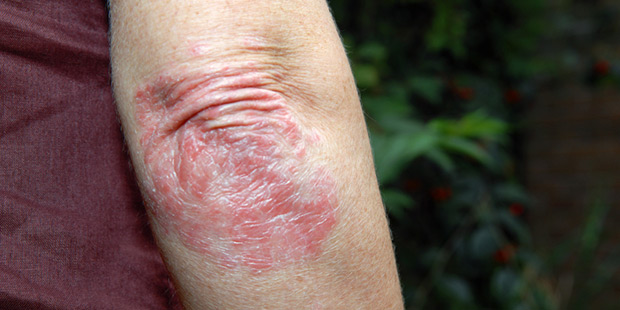 Физикальное обследование: Артрит:
моно-олиго-артрит крупных суставов в сочетании с дактилитом (артрит пястных межфаланговых суставов и дистальных межфаланговых суставов (ДМФС) и тендосиновиит);
Симметричный полиартрит, напоминающий ревматоидный, но часто сопровождается поражением ДМФС пальцев и их дактилитом (одновременное поражение трех суставов одного пальца, «сосискообразная» и «редискообразная» деформация пальцев);
При остеолизе концевых фаланг и головок пястных костей  
   развивается мутилирующий артрит с нарушением функции кисти;
Спондилит – на поздних стадиях заболевания: изменения локализуются в крестцово-подвздошных сочленениях, связочном аппарате позвоночника;
ахиллодиния, энтезиты;
Поражение ногтей: онихолизис, симптом «наперстка», поперечная исчерченность;
Поражение кожи: ПсА чаще возникает у пациентов с выраженными псориатическими кожными бляшками, иногда развитие артрита предшествует поражению кожи;
поражение глаз: конъюнктивит, увеит.
Критерии псориатического артрита CASPAR, 2006 г.
(пациенты должны иметь признаки воспалительного заболевания суставов (артрит, спондилит, энтезит) и 3 и более баллов из следующих 5 категорий)
Лабораторные исследования
ОАК - показатели обычно остаются нормальными. Может наблюдаться увеличение СОЭ, гипохромная анемия, связанная с хроническим воспалением, скрытым желудочным кровотечением или приемом некоторых лекарственных средств.
ОАМ (в пределах нормы)
Биохимические исследования крови (изменения показателей неспецифичны,
Иммунологические исследования: СРБ, РФ, АЦЦП, HLA-B27 (в некоторых случаях повышается СРБ, редко – РФ, АЦЦП отрицательный)
Инструментальные исследования
рентгенография костей таза и тазобедренных суставов с захватом крестцово-подвздошных сочленений (асимметричный двусторонний или односторонний сакроилиит, паравертебральные и краевые синдесмофиты);
рентгенография суставов (при моно-, олигоартрите) - характерно сужение суставной щели, костная ремодуляция (резорбция концевых фаланг, крупные эксцентрические эрозии, остеолиз – деформация по типу «карандаш в стакане», пролиферации ,периоститы, костные анкилозы);
КТ или МРТ–суставов и крестцово-подвздошных сочленении (для ранней диагностики спондилита).
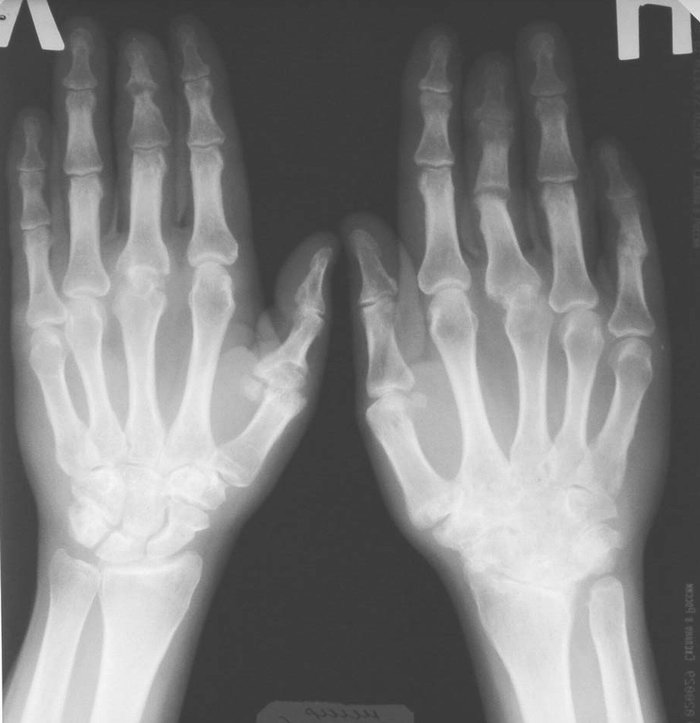 Псориатическая артропатия. Обзорная рентгенография кистей в прямой проекции. Асимметричный эрозивный полиартрит. Деформация 3-го левого дистального межфалангового сустава по типу «карандаш в стакане». Костный анкилоз 5-го правого проксимального межфалангового сустава и суставов правого запястья. Остеолиз 1-го левого пястно-фалангового и 3-го правого проксимального межфалангового суставов.
Немедикаментозное лечение ПсА
избегать факторов, которые потенциально могут провоцировать обострение болезни (интеркуррентные инфекции, стресс, курение и приѐм алкоголя);
лечебная физкультура;
физиотерапия (тепловые или холодовые процедуры, ультразвук, лазеро - терапия, криотерапия, иглорефлексотерапия);
санаторно-курортное	лечение	с использованием сероводородных и радоновых ванн.
Алгоритм терапии ПсА
Периферический артрит- НПВП, ВСГК,БПВП: МТ, ЦсА, СФС,ЛФ – при отсутствии эффекта и прогрессировании артрита –анти-ФНОα-терапия.
Псориаз кожи и ногтей – стероидные мази,  фототерапия, системное применение МТ, ЦсА, ЛФ, при отсутствии эффекта –анти-ФНО-терапия.
Псориатический спондилоартрит –НПВП, физиотерапия, при отсутствии эффекта – анти-ФНО-терапия.
Дактилит –НПВП, ВСГК, при отсутствии эффекта – анти-ФНО-терапия.
Энтезит –НПВП, ВСГК, при отсутствии эффекта – анти-ФНО-терапия.
Медикаментозное лечение ПсА
продолжение
Терапия синтетическими БПВП
Их назначают больным с высокой активностью заболевания и потенциально неблагоприятным прогнозом ПсА.
Для начала лечения БПВП учитывается только наличие поражённых суставов (а не энтезиты, дактилиты, боли в спине воспалительного характера).
Сравнительных исследований различных БПВП не проводилось.
Эксперты рекомендовали МТ, как препарат выбора среди БПВП.
Ни один из БПВП не продемонстрировал эффективное влияние на энтезит и воспалительный процесс в позвоночнике.
Наиболее эффективная доза МТ при ПсА не определена, но, как и при РА, доза 25 мг в неделю эффективнее, чем более низкие дозы.
Решение о терапии ГИБП принимает региональная экспертная комиссия
Лечение ГИБП проводится под контролем врача-ревматолога, имеющего опыт диагностики и лечения ПсА; Инфузии проводятся в кабинете генно-инженерной терапии согласно инструкции.
Прогноз при ПсА
Зависит от возраста начала заболевания, степени воспалительной активности артрита, распространённости и тяжести Пс.
Дебют артрита в пожилом возрасте является благоприятным прогностическим признаком (не развиваются тяжёлые деструктивные изменения и нарушения функциональной способности ОДА).
У мужчин молодого возраста часто тяжёлое течение артрита, распространённый Пс и атипичные его формы, многочисленные системные проявления.
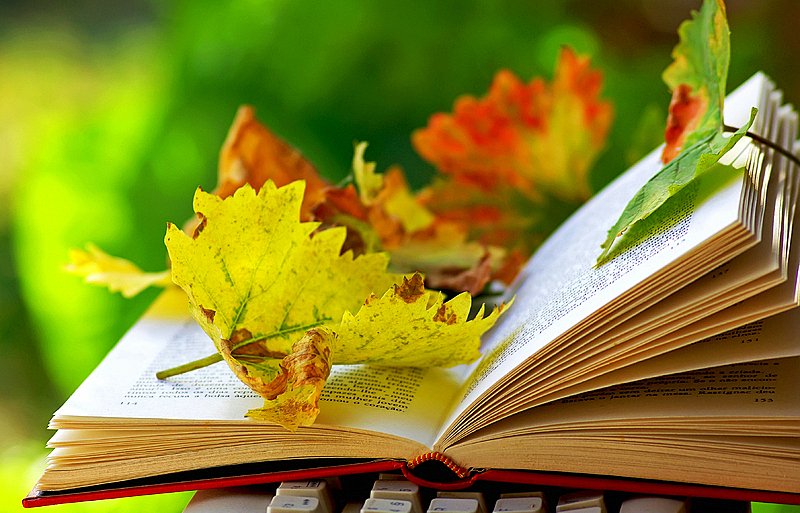 БЛАГОДАРЮ ЗА ВНИМАНИЕ!